Lymphoma Disease
Lymphoma
By: Walid ayoub
Mohammed ibdah 
Ali alabed
1
Lymphoma
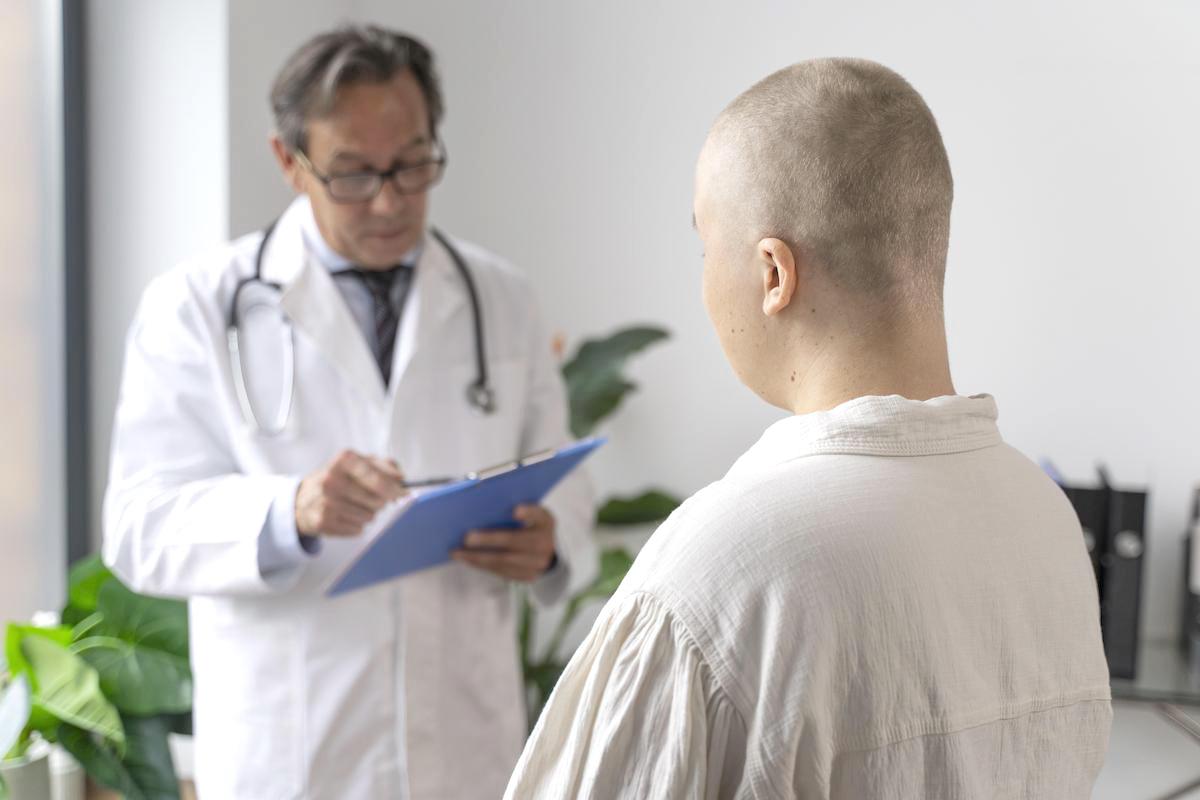 Lymphoma
Collection of lymphoid malignancies in which malignant lymphocytes accumulate at lymph nodes and lymphoid tissuesleading to lymphadenopathy, extranodal disease, and constitutional symptoms,
“B”  symptoms .
2
STAGING Of LYMPHOMAS
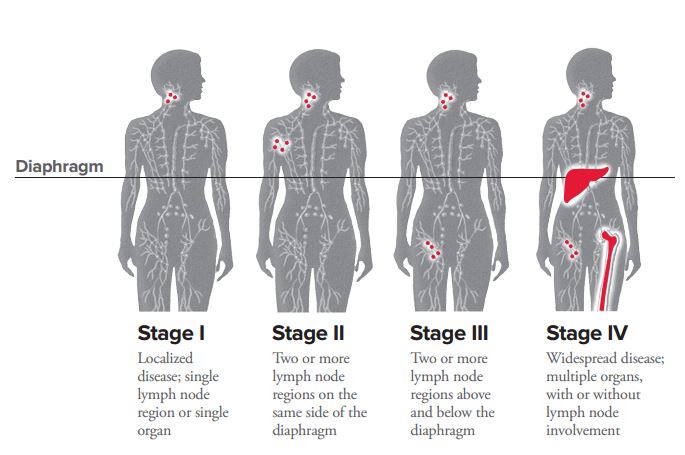 3
SUB-TYPES
A = absence of B-symptoms
B = presence of B-symptoms
“B” symptoms: fever, weight loss, drenching night sweats
CHROMOSOMAL TRANSLOCATIONS
TRANSLOCATION
GENE ACTIVATION
ASSOCIATED NEOPLASM
4
Hodgkin’s Lymphoma
Hodgkin’s Lymphoma
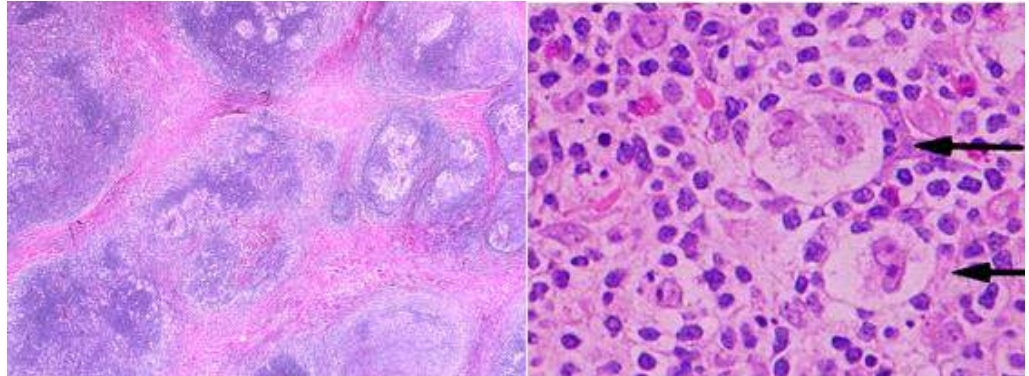 Malignant proliferation of lymphoid cells with Reed-Sternberg cells (thought to arise from germinal centre B-cells)
Epidemiology
• bimodal distribution with peaks at 20 yr and >50 yr 
• association with Epstein-Barr virus in up to 50% of cases, causal role not determined
Band of fibrosis (left), lacunar cells (a variant of Reed sternberg cells – right)
5
HODGKIN’S LYMPHOMA
Pathology
Large B cells (CD 15 and CD 30 +ve) with multilobed nuclei and prominent nucleoli that looks like “Owl eye”
They produce cytokines which attract inflammatory cells and cause fibrosis
Reed-Sternberg Cells
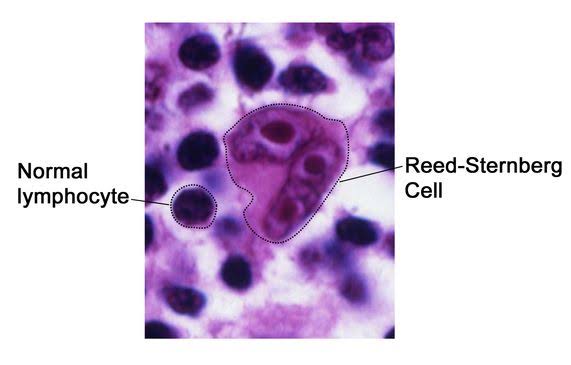 Due to cytokine release:
 B symptoms – fever, chills, wt loss, night cells
Presence of reactive inflammatory cells that make bulk of tumor
 Fibrosis
Cytokines release
6
Hodgkin Lymphoma
Types of Hodgkin’s Lymphoma
7
HODGKIN’S LYMPHOMA
CLINICAL FEATURES
Asymptomatic lymphadenopathy (70%) 
 non-tender, rubbery consistency 
 cervical/supraclavicular (60-80%), axillary (10-20%), inguinal (6-12%)
Splenomegaly (50%) ± hepatomegaly
Mediastinal mass 
 found on routine CXR, may be symptomatic (cough)
 rarely may present with SVC syndrome, pleural efusion
Systemic symptoms 
 B symptoms (especially in widespread disease; fever in 30%), pruritus
Non-specifc/paraneoplastic 
 alcohol-induced pain in nodes, nephrotic syndrome
Starts at a single site in lymphatic system (node), spreads frst to adjacent nodes
 disease progresses in contiguity with lymphatic system
8
Lymphoma
Fever
Pleural effusion
Shortness of breath
Swollen lymph nodes in neck, armpit and groin
SVC syndrome
Slow healing of wounds
Easy bruising
Joint Pain
Pale skin
9
HODGKIN’S LYMPHOMA
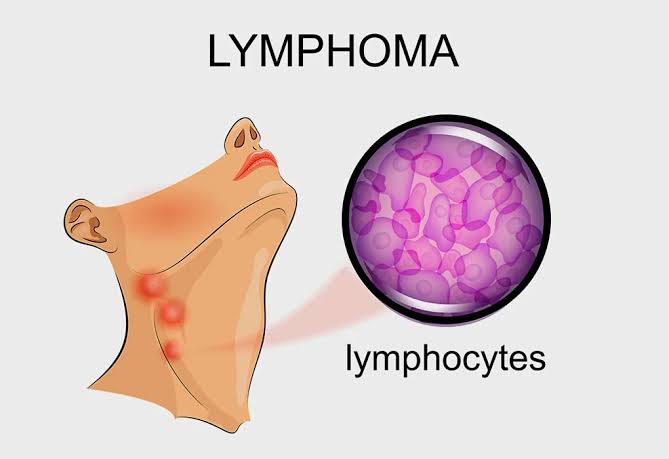 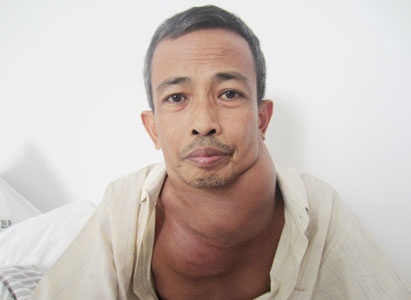 10
HODGKIN’S LYMPHOMA
INVESTIGATIONS
CBC 
 Anemia (chronic disease, rarely hemolytic), eosinophilia, leukocytosis, platelets normal or increased early, decreased in advanced disease
Biochemistry 
 HIV serology LFTs (liver involvement) 
 renal function tests (prior to initiating chemotherapy) 
 ALP, Ca2+ (bone involvement)  ESR, LDH (monitor disease progression)
Imaging 
 CXR, CT chest (lymph nodes, mediastinal mass), CT abdomen/pelvis (liver or spleen involvement), gallium scan (assess treatment response), PET scans
 Cardiac function assessment (MUGA scan or echocardiography): for patients at high risk of pre-treatment cardiac disease (age >60, history of HTN, CHF, PUD, CAD, MI, CVA), treatment can be cardiotoxic
PFTs: if history of lung disease (COPD, smoking, previous radiation to lung)
• excisional lymph node biopsy confrms diagnosis 
Bone marrow biopsy to assess marrow infltration (only necessary if B-symptoms, stage III or IV, bulky disease or cytopenia)
11
Lymphoma Disease
TREATMENT
Stage Ia and IIa: local radiation with a small course of chemotherapy

Stage III and IV or anyone with “B” symptoms: ABVD

A = adriamycin (doxorubicin)
B = bleomycin
V = vinblastine
D = dacarbazine
12
COMPLICATIONS OF CHEMOTHERAPY AND RADIATION
Radiation increases the risk of solid tumors such as breast, thyroid, or lung

cancer. Screening for breast cancer is recommended 8 years or more after

treatment. Radiation also increases the chance of premature coronary artery

disease. The risk of acute leukemia, MDS, and NHL as a complication of

chemotherapy is about 1% per year.
13
Non-Hodgkin Lymphoma
NON-HODGKIN LYMPHOMA
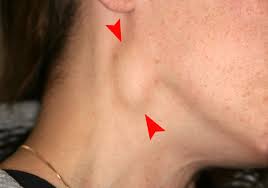 Non-Hodgkin lymphoma (NHL) is a proliferation of lymphocytes in the lymph nodes and spleen. NHL is most often widespread at presentation and can affect
any lymph node or organ that has lymphoid tissue. 
Malignant proliferation of lymphoid cells of progenitor or mature B- or T-cells.
14
NON-HODGKIN LYMPHOMA
CLASSIFICATION
Intermediate B cell lymphoma
Small B-cells
Follicular lymphoma - enlarged and too many follicles-Can progress to diffuse large B cell lymphoma
 Mantle cell lymphoma - cancer of mantle (area around follicle)-Often present in late adulthood with painless lymphadenopathy
Marginal zone lymphoma - cancer of marginal zone (area around mantle)-Marginal zone made of postgerminal B cells
Small lymphocytic lymphoma (CLL that involve tissue)
Burkitt lymphoma
Often present in child or young adult as extranodal mass
•African form – in jaws
•Sporadic form – in 
abdomen
Large B cells
Diffuse large B-cell lymphoma
Most common NHL
-High grade (aggressive)
Present in late adulthood as extranodal mass or enlarging lymph nodes
15
NON-HODGKIN LYMPHOMA
CLINICAL FEATURES
Painless superfcial lymphadenopathy, usually >1 lymph node region 
Usually presents as widespread disease (exception is aggressive lymphoma)
Constitutional symptoms not as common as in Hodgkin lymphoma 
Cytopenia: anemia ± neutropenia ± thrombocytopenia can occur when bone marrow is involved 
Abdominal signs 
 hepatosplenomegaly 
 retroperitoneal and mesenteric involvement (second most common site of involvement)
Oropharyngeal involvement in 5-10% with sore throat and obstructive apnea 
Extranodal involvement: most commonly GI tract; also testes, bone, kidney 
CNS involvement in 1% (ofen with HIV)
16
INVESTIGATIONS
PET is useful for monitoring response to treatment and evaluation of residual tumour following therapy in aggressive histological disease
CBC
 normocytic normochromic anemia 
 autoimmune hemolytic anemia 
 advanced disease: thrombocytopenia, neutropenia, and leukoerythroblastic anemia
Peripheral blood flm may show lymphoma cells 
Flow cytometry of peripheral blood is valuable for low-grade NHL
BIOCHEMISTRY
 increase in uric acid 
 abnormal LFTs in liver metastases 
 increased LDH (rapidly progressing disease, poor prognostic factor)
CXR, CT neck, abdomen, pelvis for staging
DIAGNOSIS
Lymph node biopsy: excisional biopsy preferred, FNA unreliable
Bone marrow biopsy: not optimal for diagnosis as BM may not be involved
17
NON-HODGKIN LYMPHOMA
Treatment
C = cyclophosphamide

H = adriamycin (doxorubicin or “hydroxydaunorubicin”)

O = vincristine (Oncovin)

P = prednisone
18
19
Thank you 